Наша школа
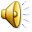 ГБОУ СОШ № 188 
с углубленным изучением мировой художественной культуры
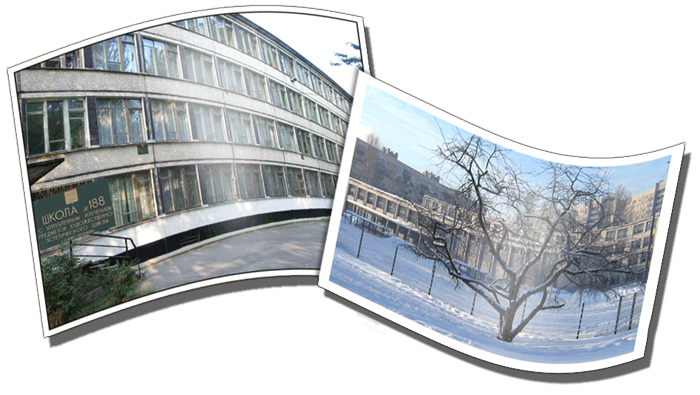 ДЕНЬ ЗНАНИЙ
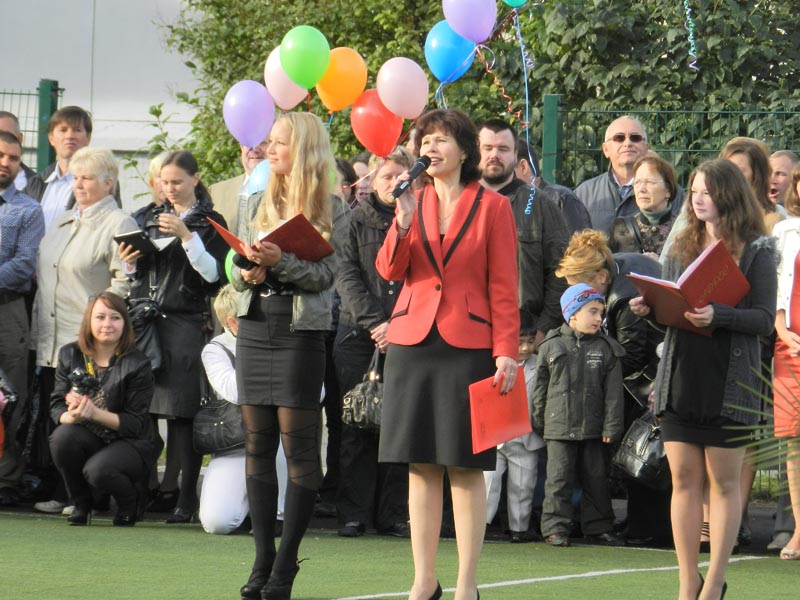 Самые способные
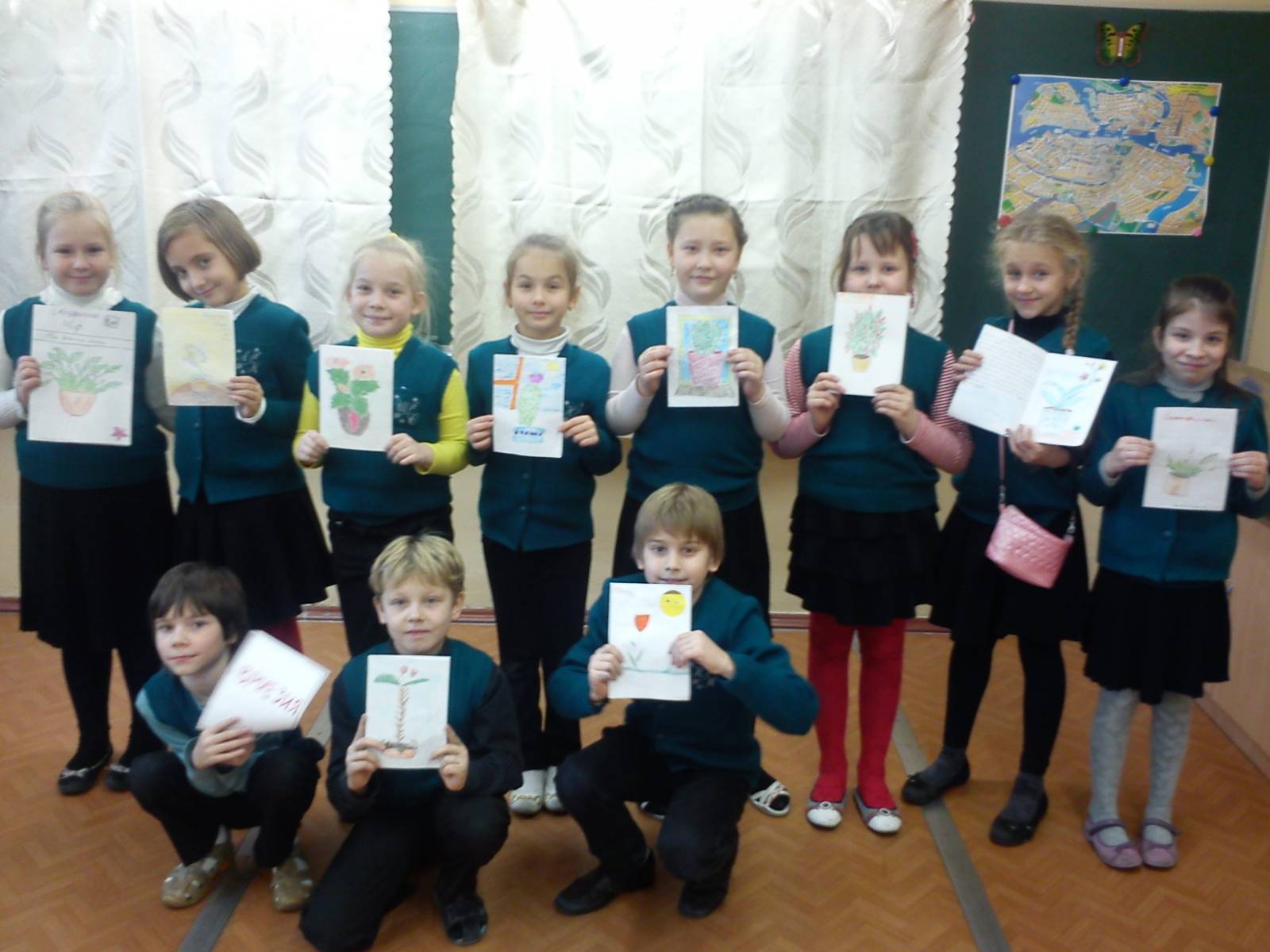 любознательные
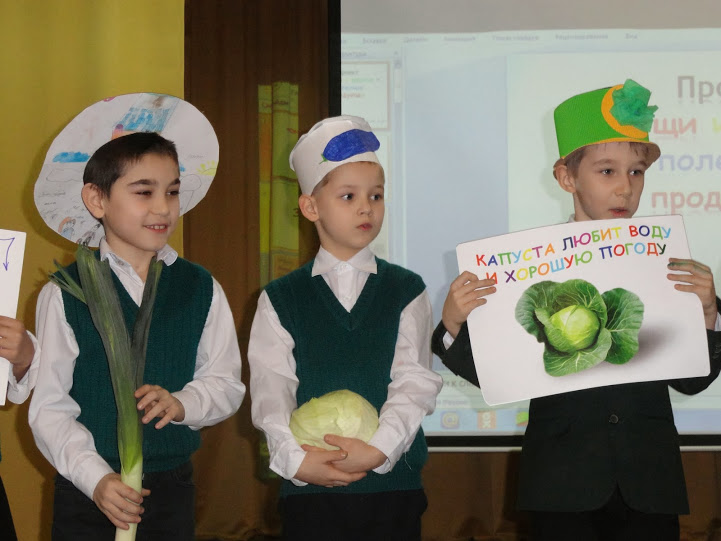 послушные
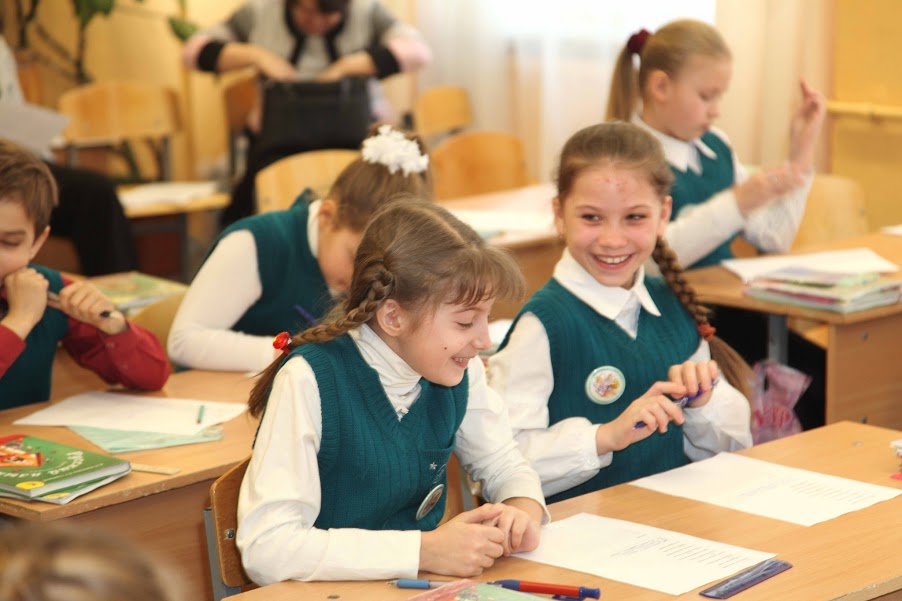 озорные
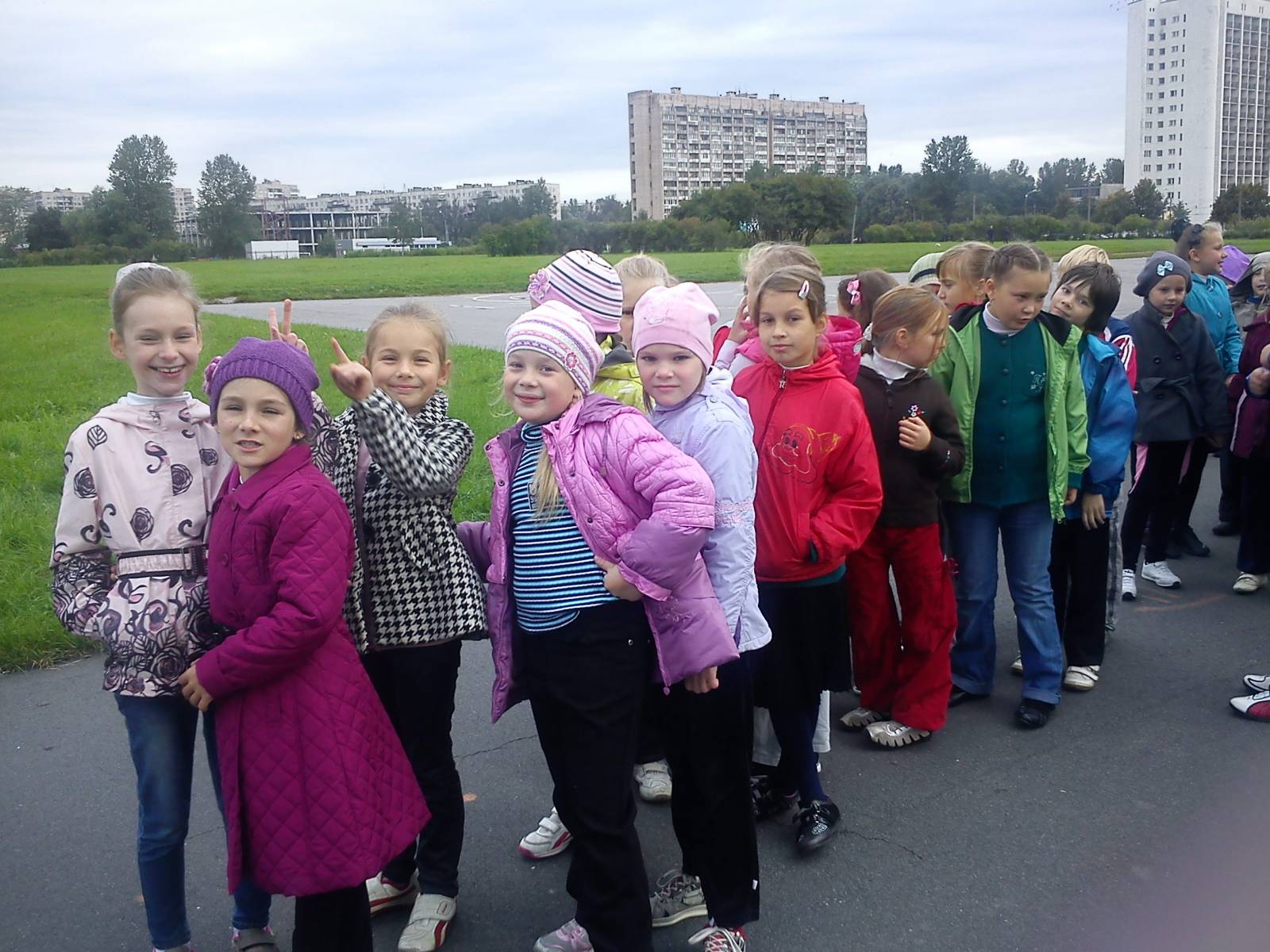 ловкие
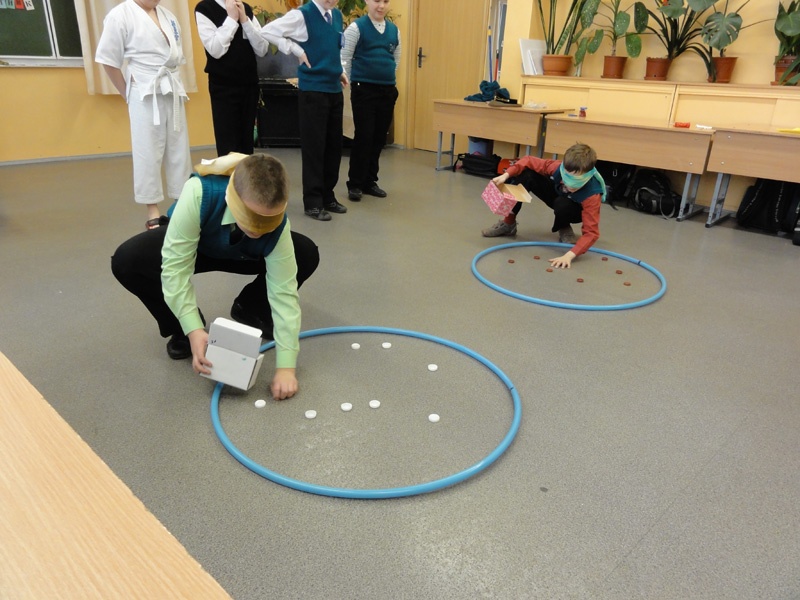 сильные
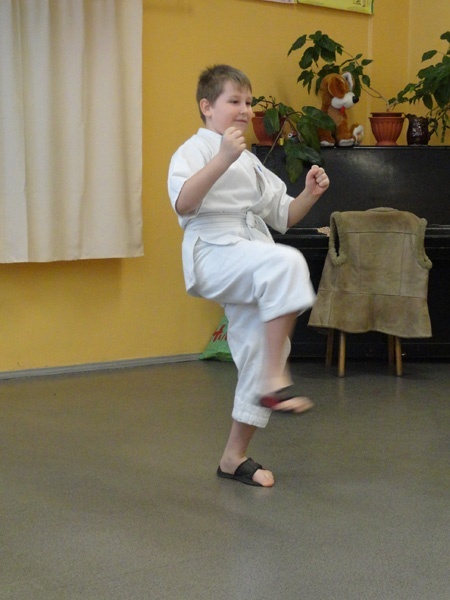 талантливые
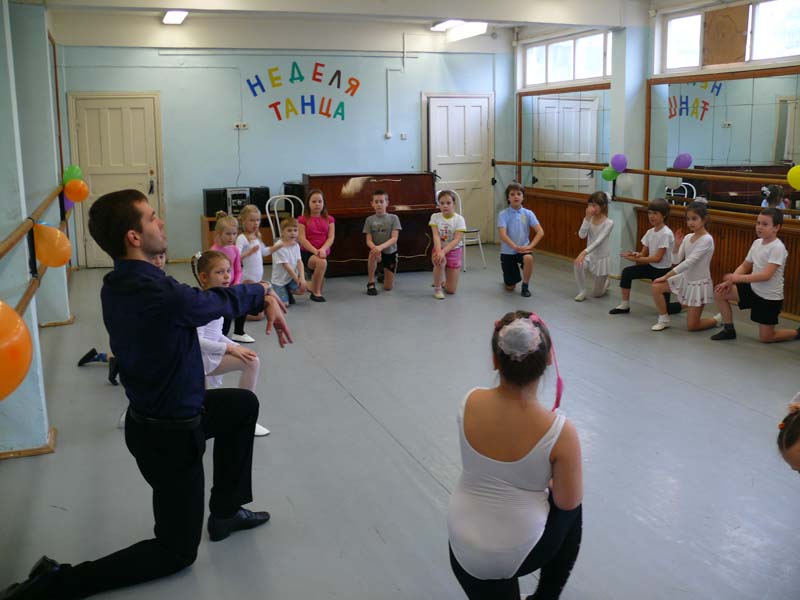 здоровые
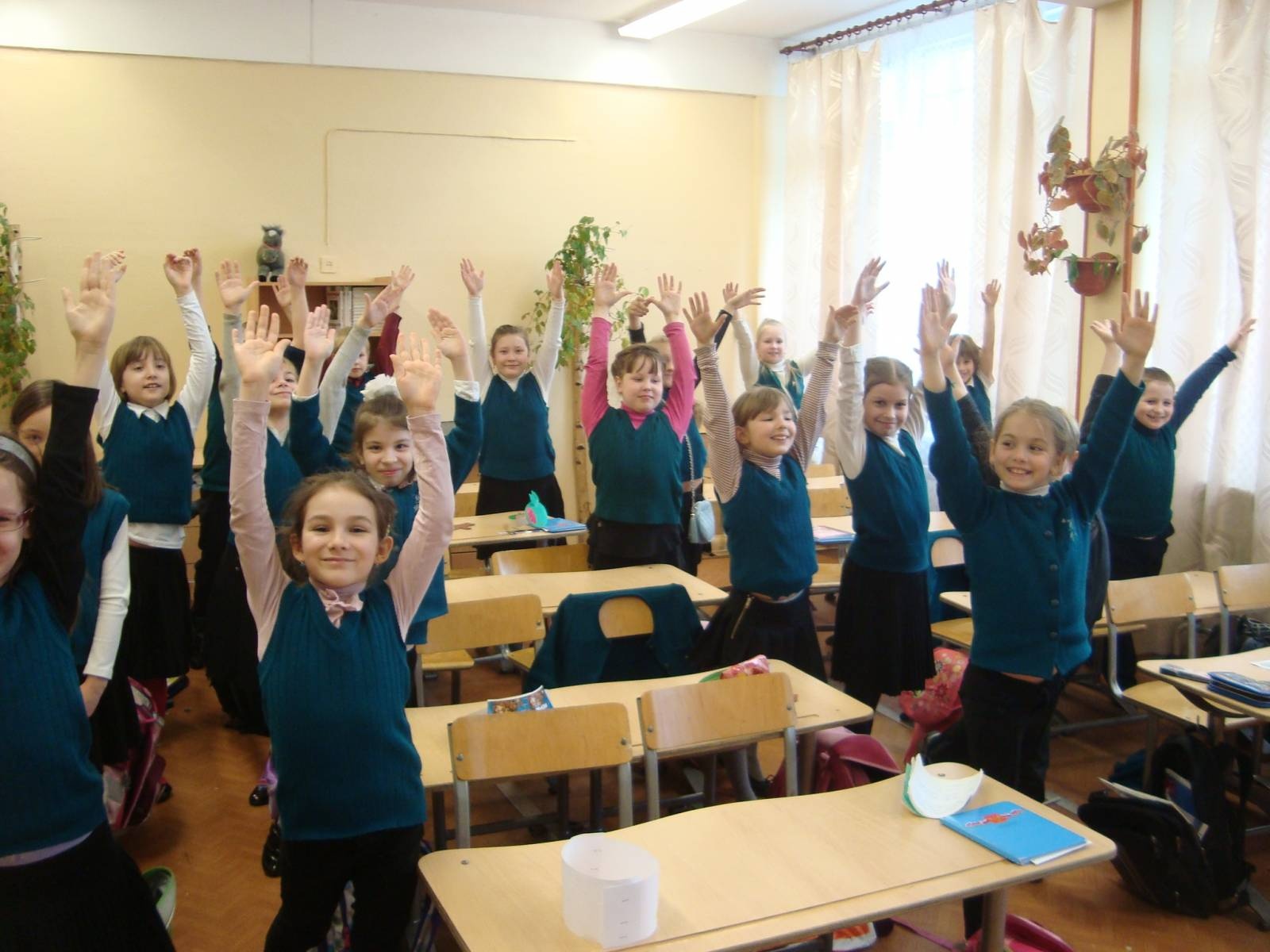 творческие
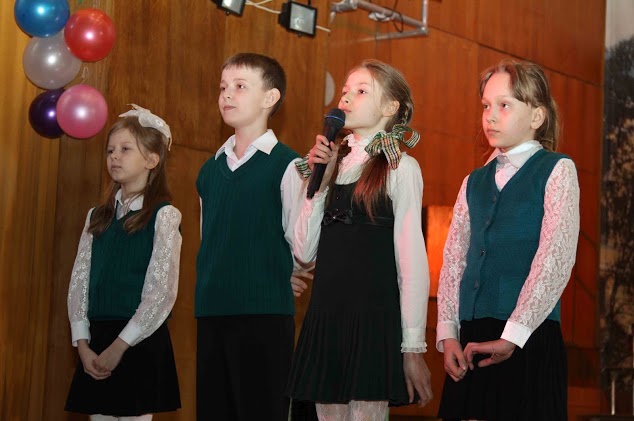 умные
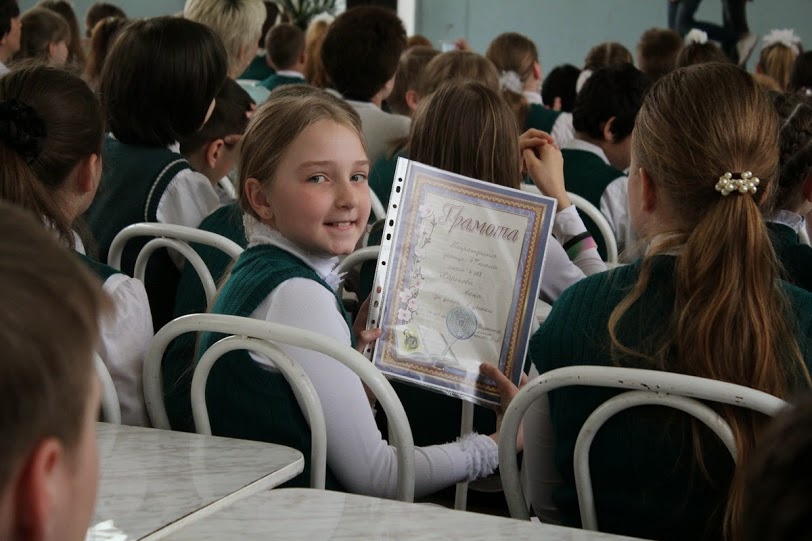 активные и веселые дети
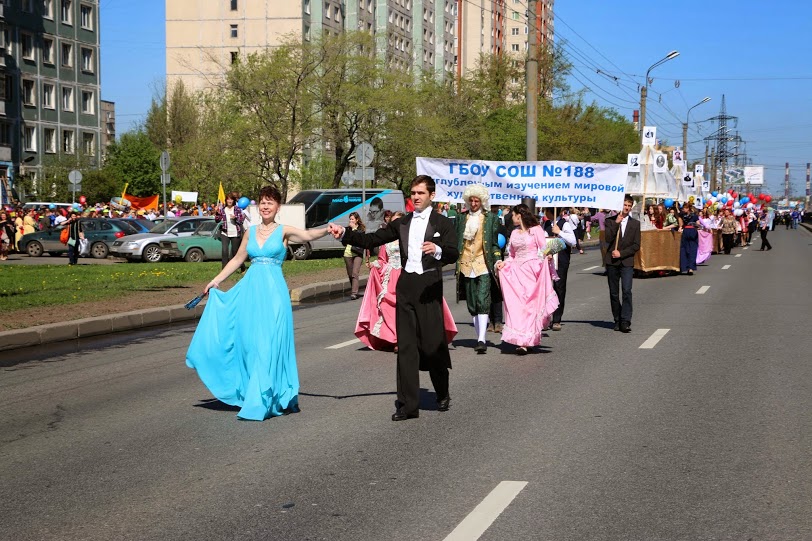 учатся у нас
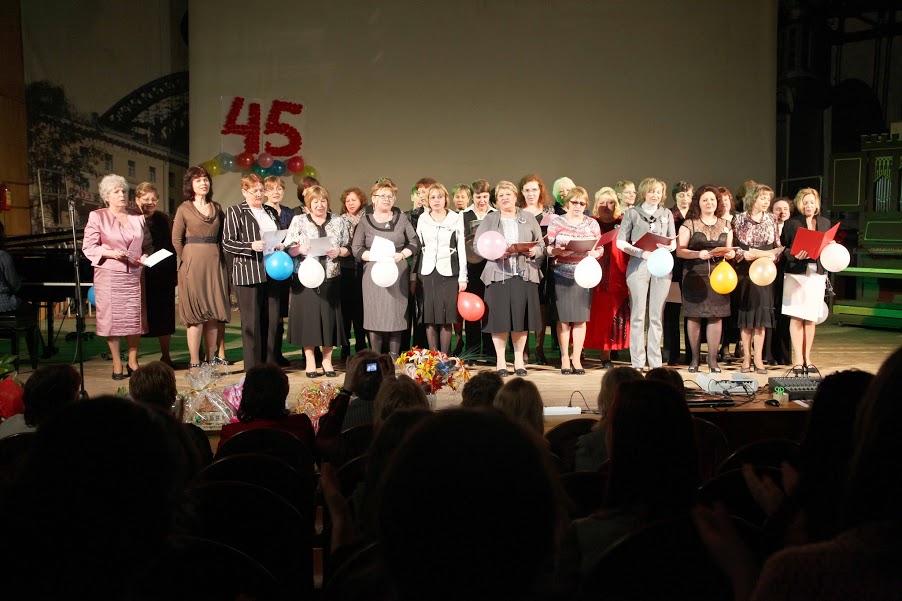 ЗДЕСЬ ЖДУТ ВАС!
ВСЕГДА ЗДЕСЬ ВАМ РАДЫ!
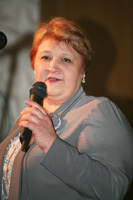 КатаргинаОльга Николаевна, почетный работник общего образования, учитель
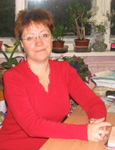 Коваленко Елена Николаевна,учитель
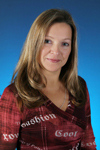 МироноваТатьяна Юрьевна, учитель, лауреат конкурса педагогических достижений в номинации "Учитель"
Учебно – методический комплекс «Школа России»
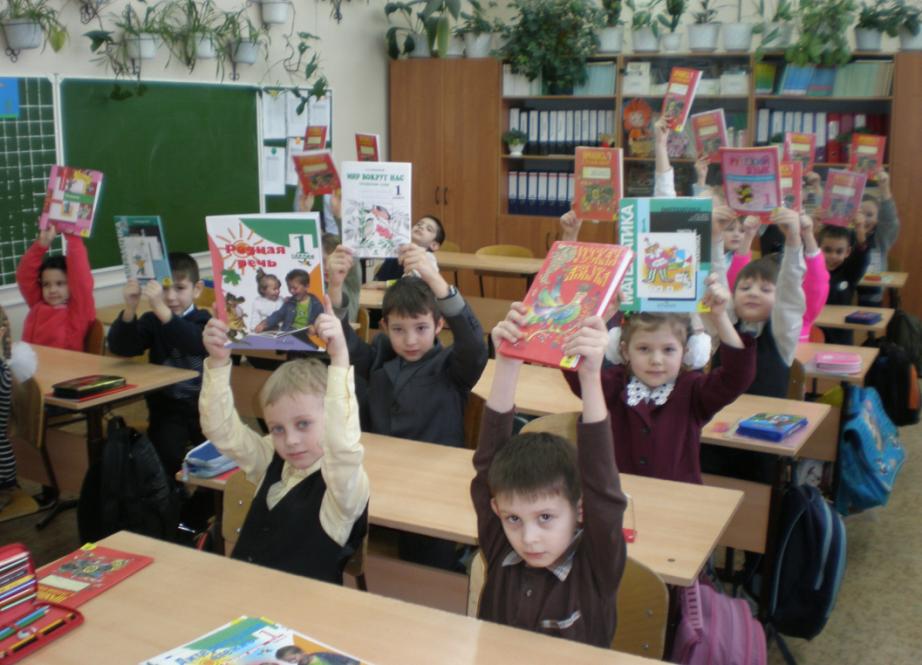 Русская азбукаАвторы: В.Г.Горецкий, В.А. Кирюшкин
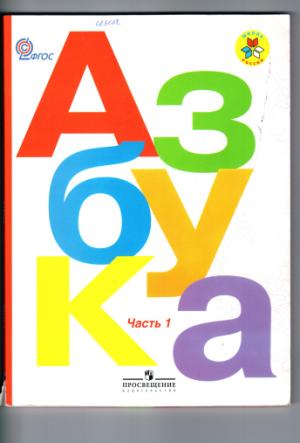 Учебник подготовлен для массового обучения. Введены тексты для учеников, умеющих читать или знающих все буквы алфавита, а иллюстрации учебника отражают окружающую действительность и служат богатым источником познания детьми жизни.
Родная речьАвтор Л.Ф.Климанова
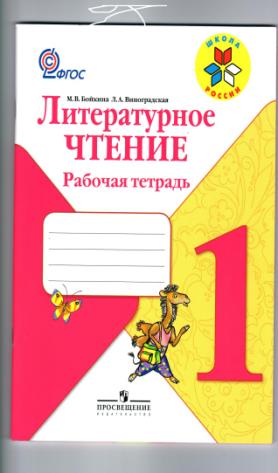 Классические и современные произведения разных жанров помогут привить ребенку интерес и  любовь к художественной книге, расширить кругозор, развить самостоятельное творческое мышление.
Русский языкАвторы:Л.М.Зеленина Т.Е.Хохлова
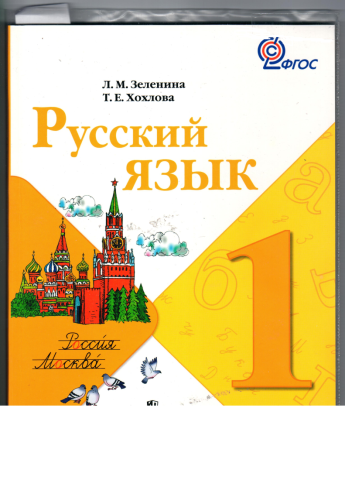 Учебный материал учебника раскрывает богатство родного языка, его выразительность и ёмкость. Представленные в учебнике жанры литературного творчества (загадки, пословицы, поговорки и т.д.) способны вызвать сопереживание, добрые чувства, поддержать внимание. Система учебника предполагает диалог учителя и учащихся, учащихся друг с другом.
МатематикаАвторы: М.И. Моро М.А. Бантова  и др.
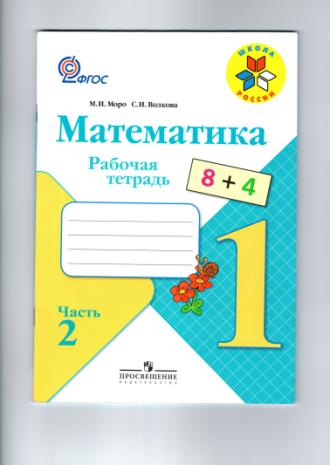 Учебный комплект создан с учётом возрастных особенностей детей. Разнообразие упражнений занимательного характера, способствуют развитию творческих способностей, расширяют кругозор детей и углубляют формируемые знания, побуждая учащихся применять их в новых условиях.
Мир вокруг насАвтор А.А. Плешаков
Иллюстрированные материалы учебника и тетрадей на печатной основе, общение с их сказочными героями, разнообразные творческие задания делают уроки не простым знакомством с окружающим, а открытием, постижением мира не только умом, но и душой, сердцем.
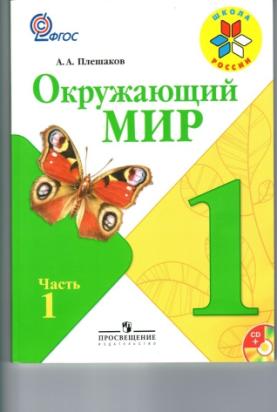 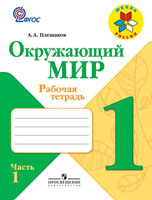 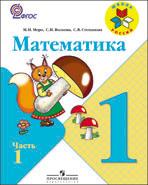 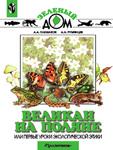 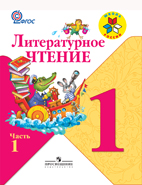 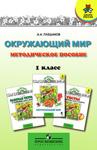 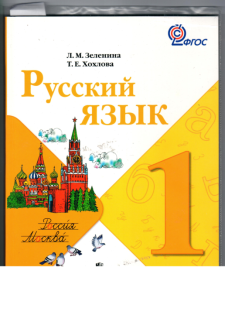 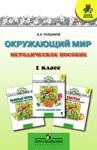